МБОУ СОШ 75
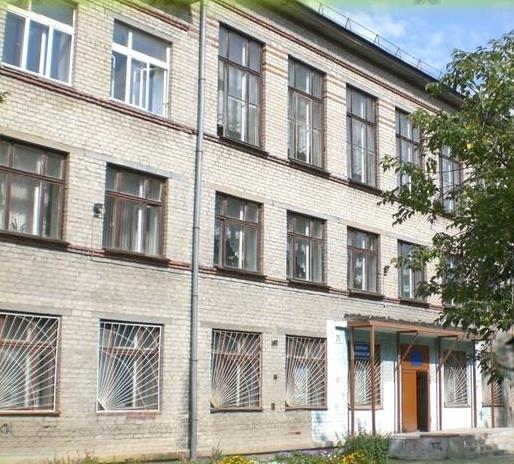 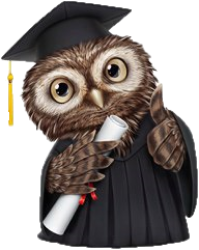 Материально техническое обеспечение
Столовая
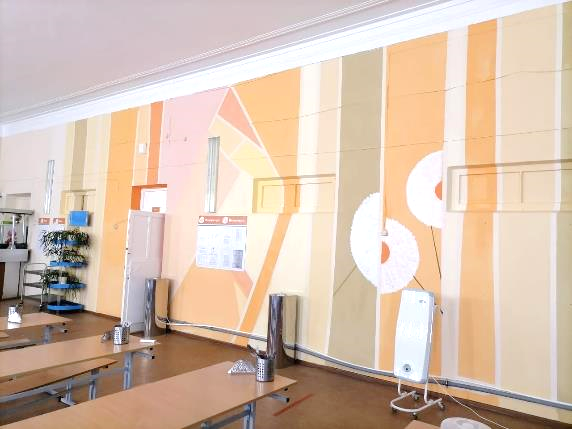 МБОУ СОШ 75
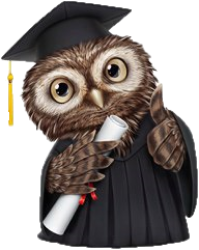 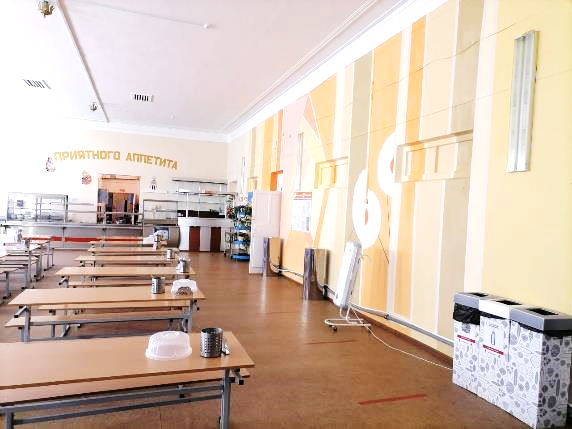 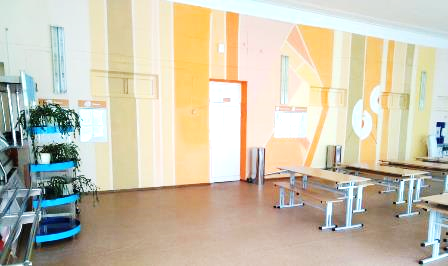 Медицинский кабинет
МБОУ СОШ 75
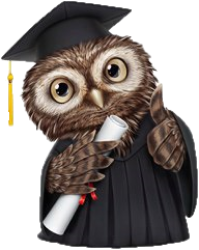 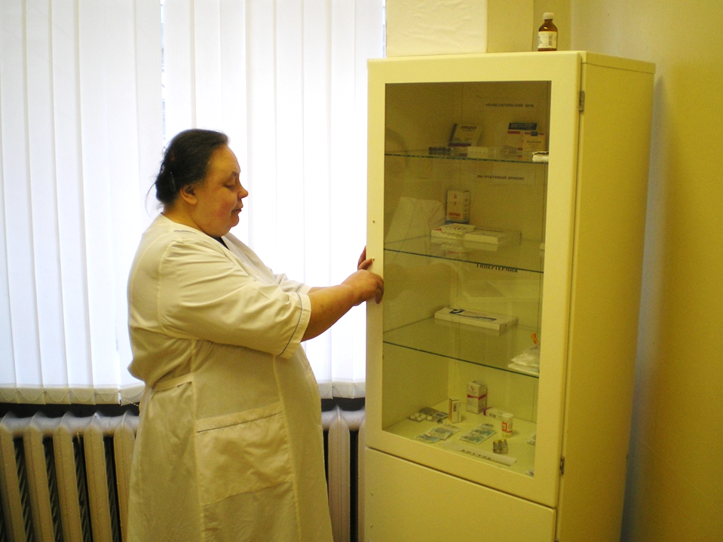 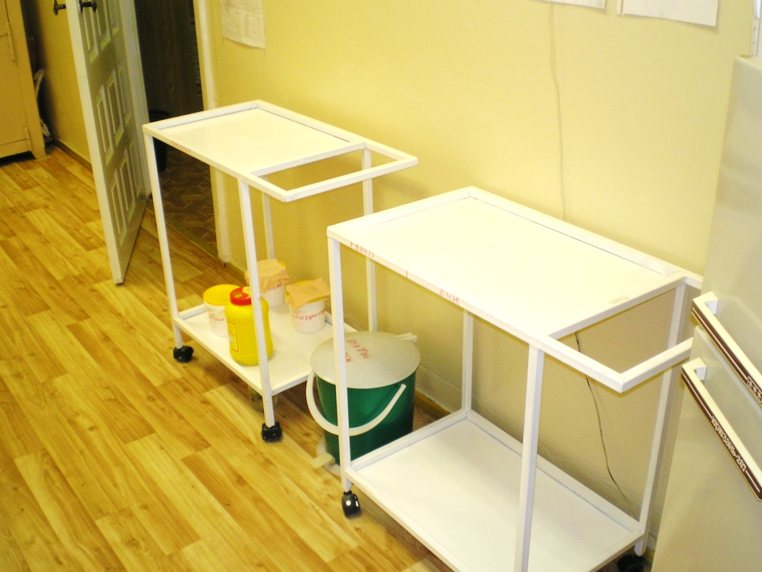 Малый спортивный зал
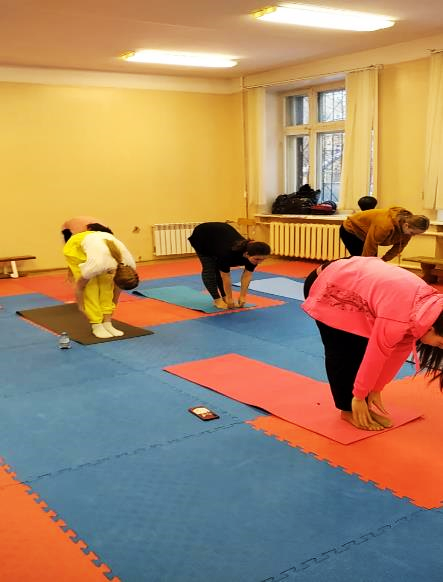 МБОУ СОШ 75
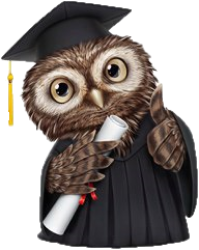 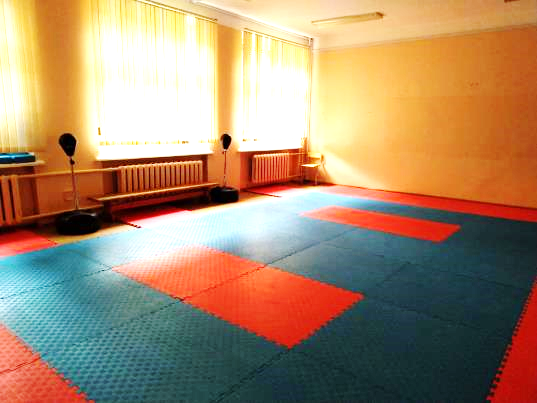 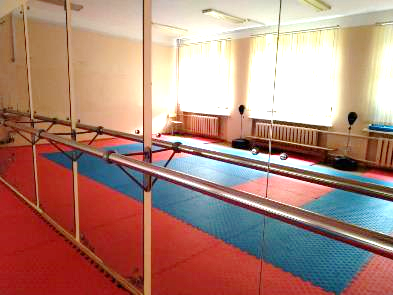 Библиотека
МБОУ СОШ 75
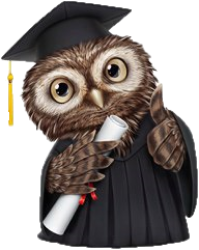 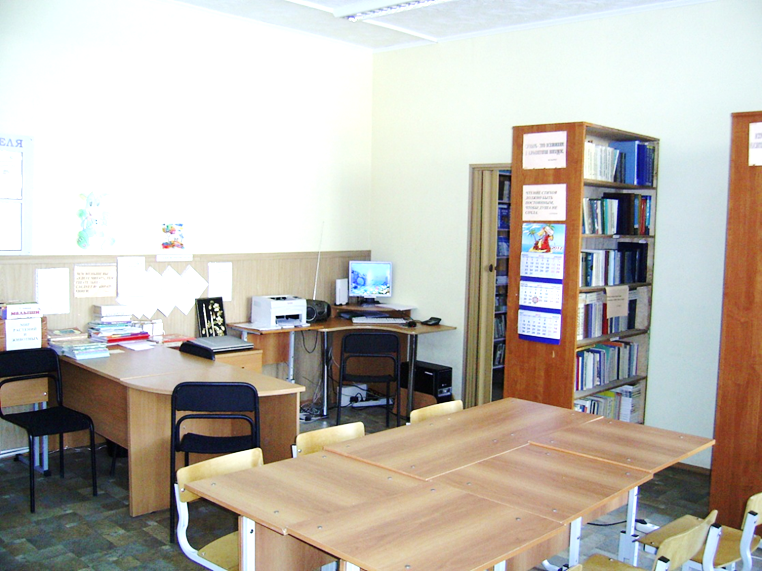 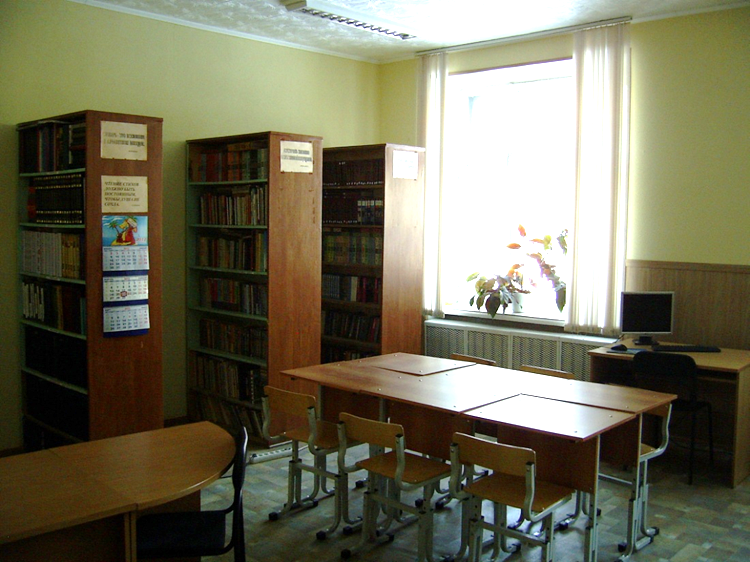 Предметные кабинеты
МБОУ СОШ 75
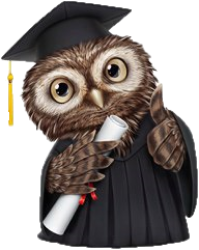 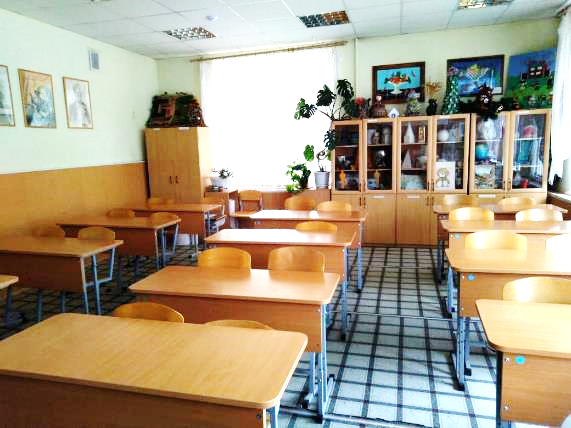 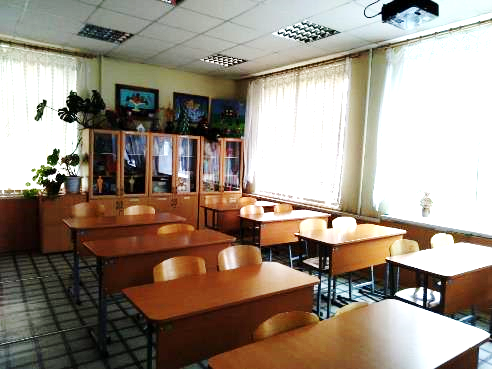 Кабинет информатики
МБОУ СОШ 75
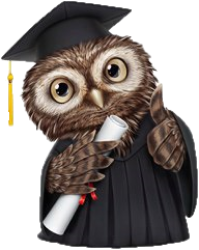 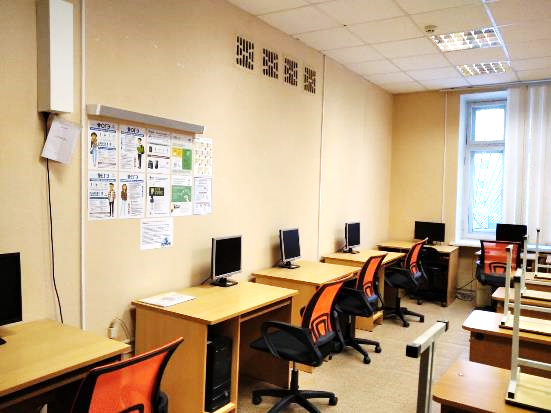 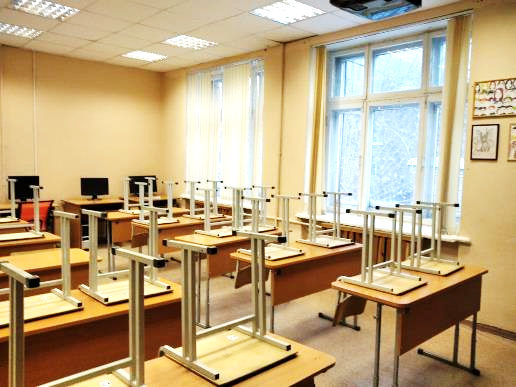 Кабинет Химии
МБОУ СОШ 75
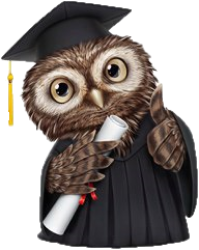 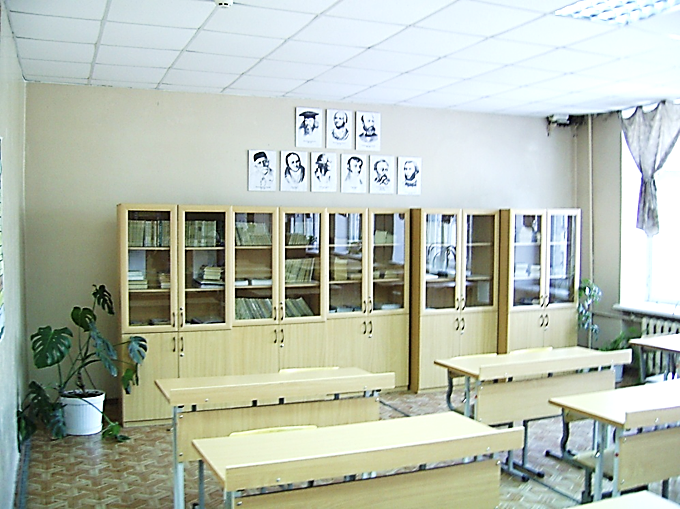 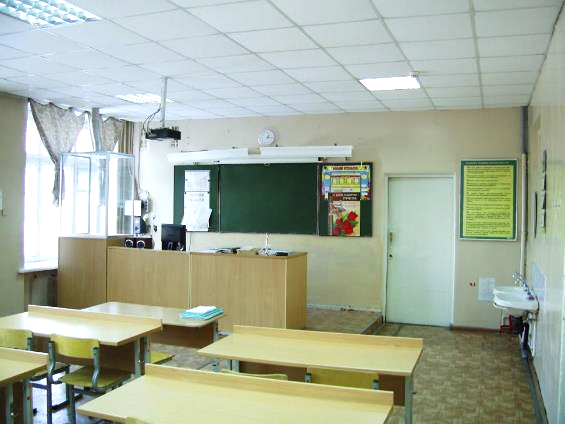 Кабинет Физики, 
Астрономии
МБОУ СОШ 75
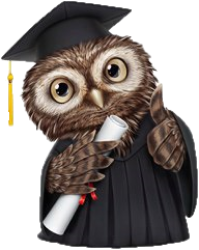 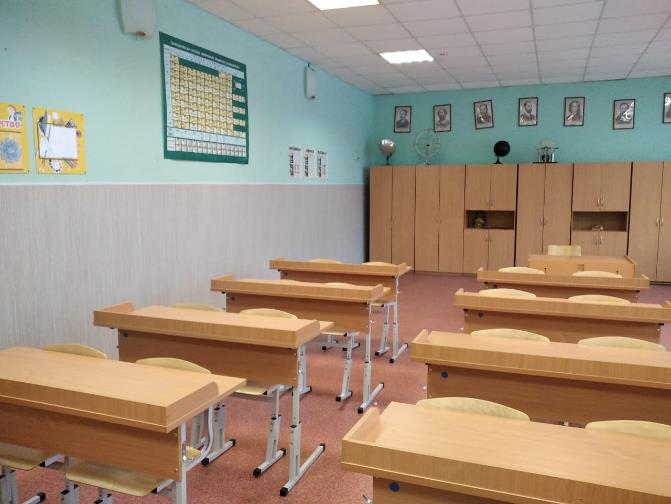 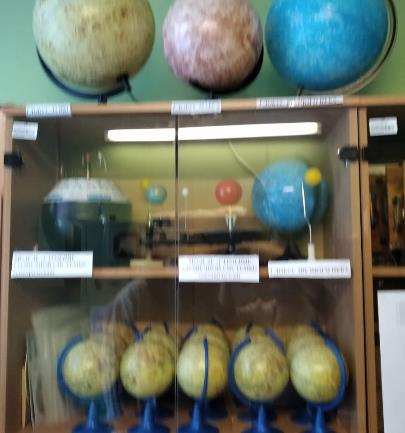 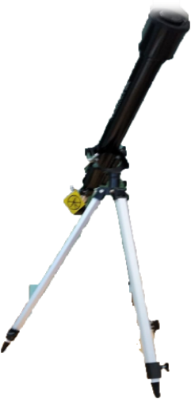 Кабинет русского и литературы
МБОУ СОШ 75
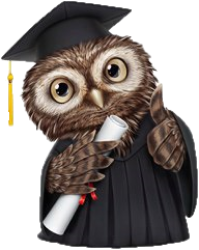 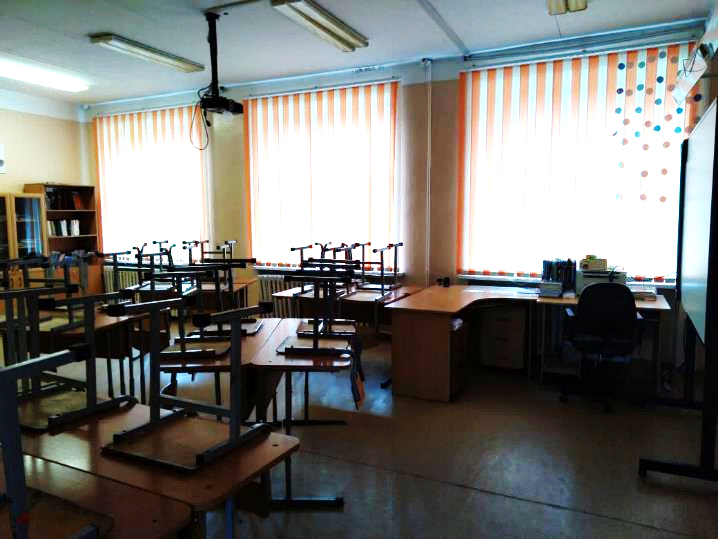 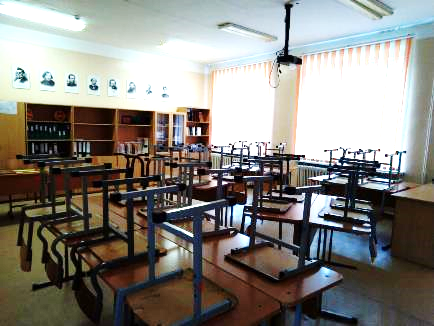 Кабинет 
Алгебры и Геометрии
МБОУ СОШ 75
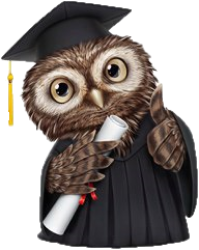 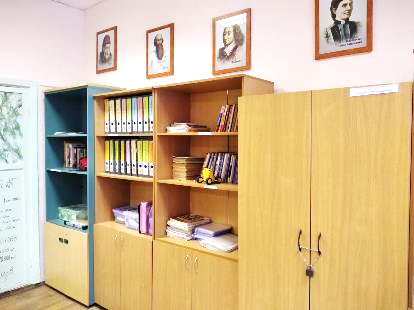 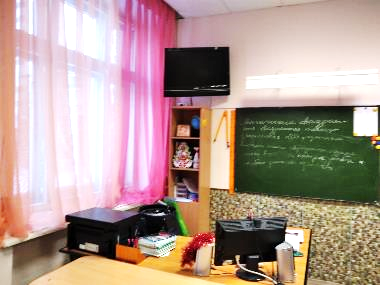 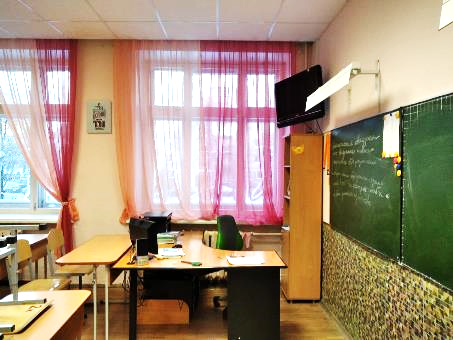 Лингафонный кабинет
МБОУ СОШ 75
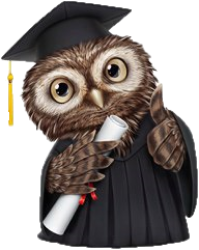 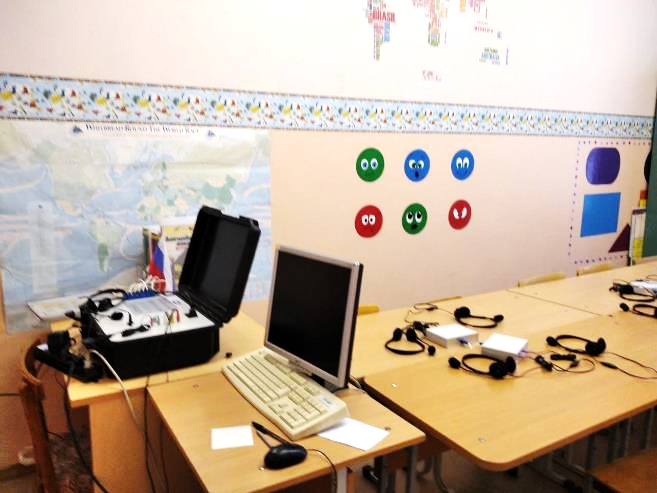 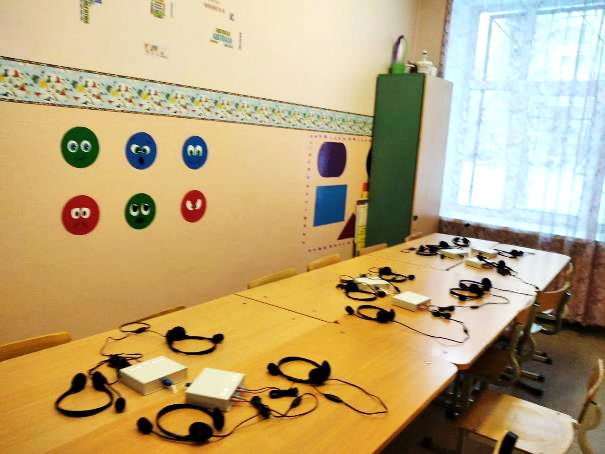 Кабинеты начальной школы
МБОУ СОШ 75
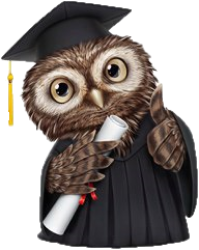 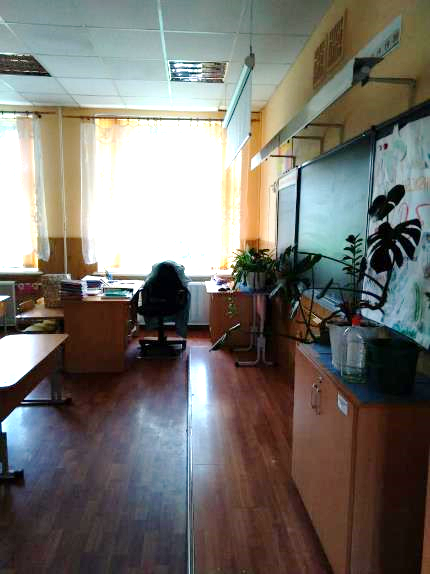 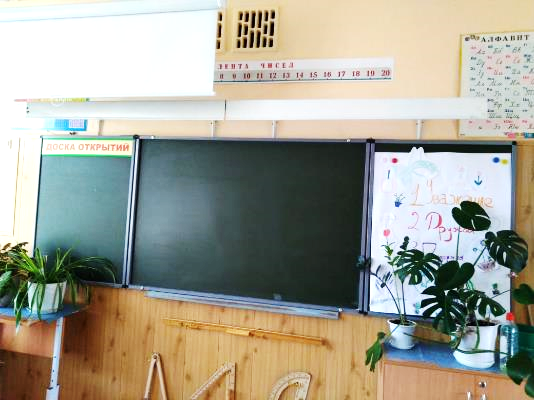 МБОУ СОШ 75
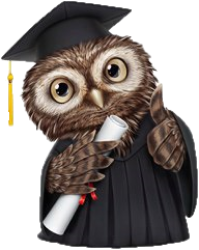 Материально техническое обеспечение